12 steps to planning a successful project
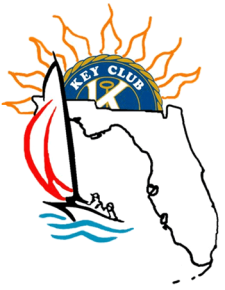 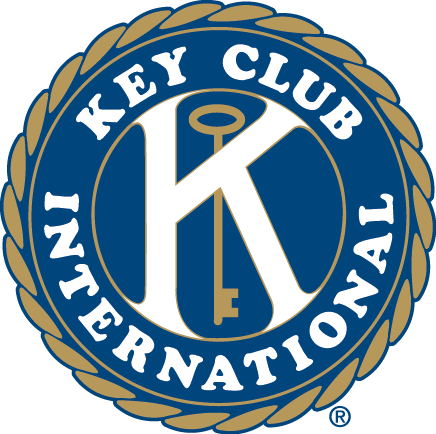 [Speaker Notes: The Florida District of Key Club would like to
offer all our clubs this presentation for use as a tool to improve your efforts in the planning, 
organizing and the executing of fundraising and community service projects. 

So please consider the following: 

Somebody had a great idea for a Key Club project.
Everybody clearly agreed they should do it. 
Everyone was thinking that someone was working on it.
It turned out that nobody did much because everybody was confident someone else surely would! 
So the great idea failed!!!
While the above may be amusing, it is typical of many failed projects. Success is the sum total 
effort of many, each doing their part in an effort well organized, planned and executed.]
Cause
1. How should a club decide on what project to undertake?


This is the time for your club to pick a service cause that everyone can agree working towards.
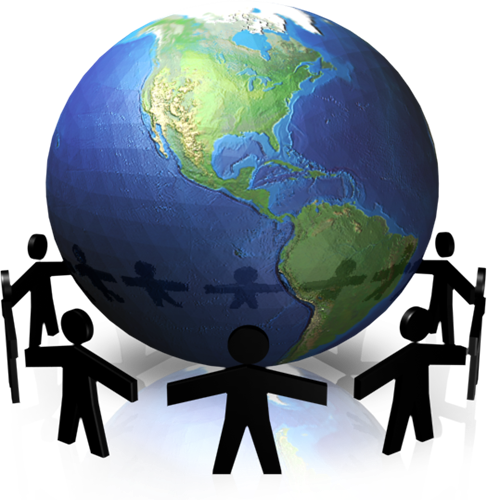 [Speaker Notes: Some ideas include:
Feeding children who may be lacking nutrition
Assisting special needs individuals
Fundraising for the Eliminate project
Hosting a Dance marathon for the Children’s miracle network
Beautifying a community 
Habitat for humanity 
Operation Christmas Child
Collecting books for an elementary school]
Objectives
What factors would influence the timing of the project?
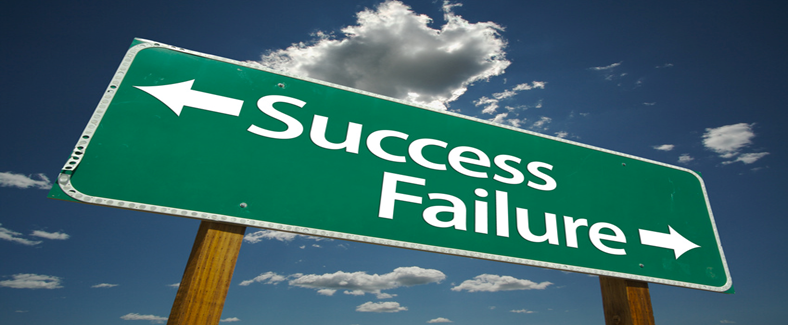 [Speaker Notes: 2. What factors would influence the timing of the project?

What project concept(s) are realistic and 
practical? 
 The number of active members and skill set 
of those members if applicable
What facilities are needed and or available?
Project goals
Targeted market (fundraiser)
 Recognized need (community service)
History of similar projects

Community acceptance both cultural & local 
legal ordinances if applicable (some 
communities don’t allow car wash fund 
raisers.)
Availability of third party support if needed
Budgeted funds if needed
Transportation if needed
Resulting impact of proposed project other than goal achievement]
Determine your goals
What would you like to accomplish?
Who is your target audience?
Will the project attract participation from people outside the Kiwanis family?
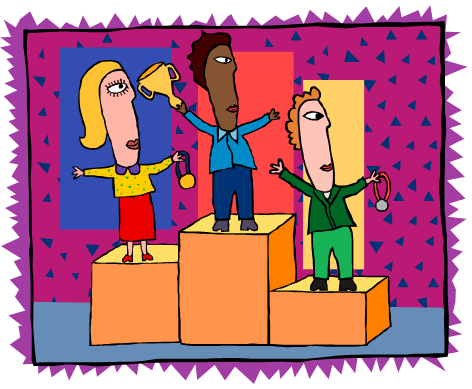 [Speaker Notes: What does your project aim to do? 

What is your group passionate about?
Will the project make a lasting impression on the 
community?
Is it achievable? 
Will the project be fun?]
ORGANIZATION
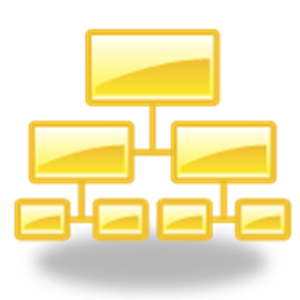 How  to organize the project to meet stated goals
[Speaker Notes: List job responsibilities
Create an organizational flow chart as to jobs and 
who reports to whom.
Create a job responsibility description sheet to give to each person involved, so each knows what’s expected and when.
Create Committees to tackle different aspects of the project 
Create dates of when certain tasks need to be done
 Leadership should lead by example.]
Assigning and delegating responsibilities
Delegate tasks based on people’s personal skills.
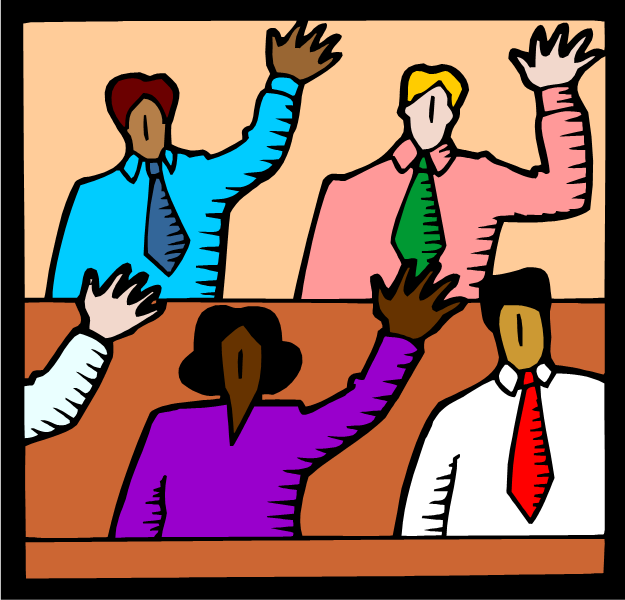 [Speaker Notes: Start Early with Delegating Tasks

 Why would selection of the right person for the job be important?
Can Committee Chairs that try to do all the important tasks themselves be effective? 
 A sense of belonging to an effective team results from effective assigning & delegating.
 A team effort can foster a sense of “fun” and lubricate the whole process.]
Recruit and select volunteers
A volunteer’s job is to serve on committees and motivate and encourage participation from all members
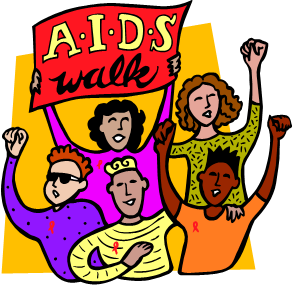 [Speaker Notes: Staffing requirements: 
Form project committees and appoint Chairpersons
Obtain sufficient number of committed volunteers 
and appointees for needed job responsibilities.
 Determine what non-Key Club help may be needed (Sponsoring Kiwanis Club members / parents and inform and recruit them.)
Pair up jobs with members’ interests.]
STAFFING REQUIREMENTS
Form project committees and appoint Chairpersons
Obtain sufficient number of committed volunteers and appointees for needed job responsibilities.
 Determine what non-Key Club help may be needed      
Pair up members with their committee interest
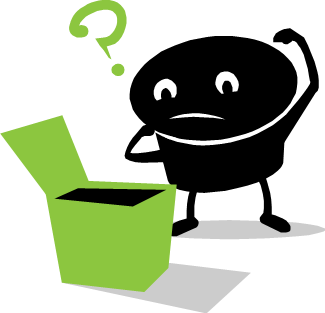 [Speaker Notes: Staffing requirements:]
Time line check lists And Team coordination
How would a progress time line checklist be helpful?
Why is team coordination needed?
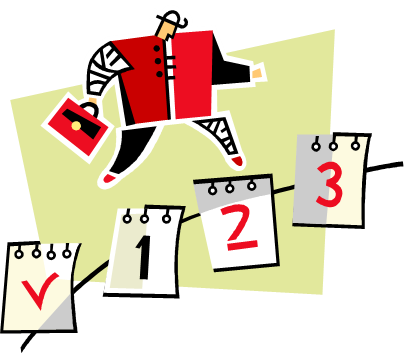 [Speaker Notes: Time Line Check list:
It informs the Event Coordinator and committee 
Chairpersons whether needed tasks are being 
completed when required and schedules met.
 Quickly identifies problem areas that need 
Attention

Team coordination:
Keeps the team focused on the goal
Nurtures the team mentality
Project planning stays on schedule
 It is the prime responsibility of the Event Coordinator.
 It utilizes the information derived from the time line check list. 
 Things get done when needed.
It strikes a balance between details and the overall big picture.]
Creating a budget
Source of revenue
Cost of attendance
 Sponsorships
Expenses
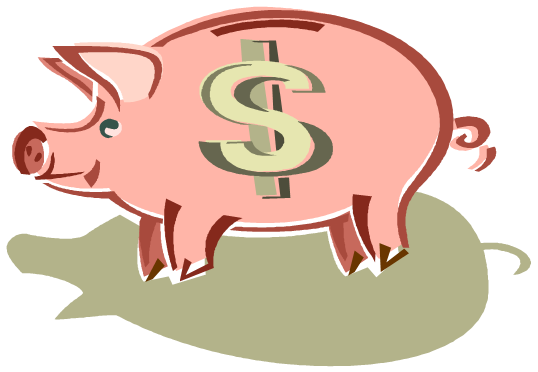 [Speaker Notes: The primary source of funds should be the Club’s own Treasury.
If deemed justified funds may be sought from 
sponsoring Kiwanis Clubs and or senior Key Club 
Organizational levels. Terms and conditions for 
repayment (if required) must be clearly agreed 
upon in advance
Outside financial sponsorship can be sought in 
return for promotional exposure before or during the project. Example: brochure or program ads, event announcements, signage etc. This should be done with the active guidance of the sponsoring Kiwanis Club.]
Motivate and Encourage the Team
Why is it important to follow up with, encourage and motivate your team members?
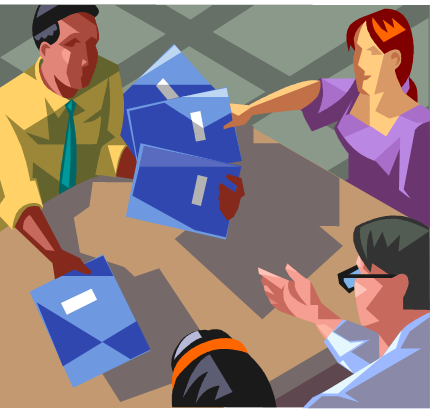 [Speaker Notes: Everyone contributes to project success and or failure one task at a time and therefore is 100% responsible for the big picture much the same as each piece of a puzzle is critical to the completed puzzle or a chain is only as good as its weakest link. Key Clubs nurture leadership and the responsibility that goes with it. Leadership = Responsibility and Responsibility = Leadership. There are no unimportant jobs. Everyone is a leader.

 It confirms that this is a serious team effort.
Large projects can lose momentum and need to be  re-energized.
Every project is also a training  lesson for current and future  leadership. 
Fosters a sense of team work.
 Encourages initiative.]
After the project
DAY OF THE PROJECT
Arrive early enough for set up
Remind volunteers what their jobs are 
Get excited and have fun
Identify strengths and weaknesses 
Type up a report discussing the project
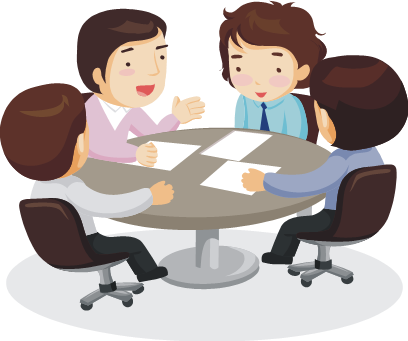 [Speaker Notes: If you have planned well and each volunteer has accepted responsibility for the success of the project, you will have a successful event. 



Upon completion of your project, evaluate its success. Identify the strengths and weaknesses of the program, and list any ideas that may be helpful if sponsoring the same program in the future.]
Questions?
Contact the service and major emphasis committee
Contact the Committee chair, Katherine Sims!
Email: Division24a@FloridaKeyClub.org 

Adult Advisor: Renee Richar, aazoneg@floridakeyclub.org.

Executive Committee Advisor: ​Katt Crowdis, editor@floridakeyclub.org.